Рудьківська загальноосвітня школа І – ІІІ ступенів
Бобровицького району 
Чернігівської області
Модель превентивної освіти у 
Школі дружній до дитини
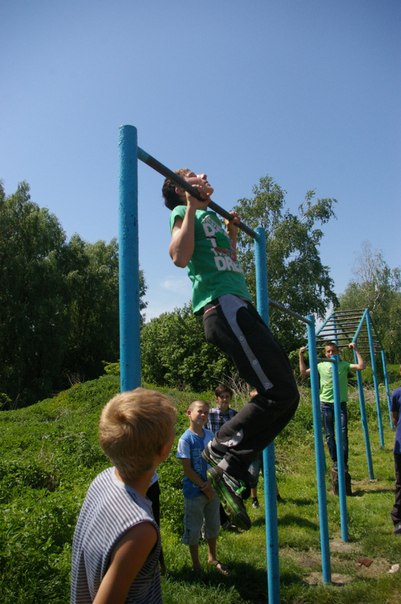 МЕТА
  
 Збереження духовного, фізичного, психологічного здоров’я дитини та створення комфортних умов навчання та відпочинку.
ЗАВДАННЯ
- Створити умови для формування позитивних якостей особистості.
- Організувати превентивну освіту на засадах розвитку життєвих навичок школярів.
- Забезпечити дружню, сприятливу атмосферу в школі.
- Формувати життєві навички, відповідальність до до свого життя та здоров’я.
- Пропагувати родинні цінності, відповідальну поведінку
ПРЕВЕНТИВНА РОБОТА

ВИХОВНІ ГОДИНИ     БЕСІДИ         ТРЕНІНГИ НА УРОКАХ              ДОЗВІЛЛЛЯ



РОЛЬОВІ ІГРИ                         БАТЬКІВСЬКІ ЗБОРИ                 АНКЕТУВАННЯ       



                   УЧАСТЬ У КОНКУРСАХ       СПОРТИВНО-МАСОВІ ЗАХОДИ
УЧНІПЕДАГОГИ                                                       БАТЬКИ                                          ГРОМАДКІСТЬ
СУБ’ЄКТИ МОДЕЛІ
Учні активно задіяні в заходах які проводяться в школі- Тиждень боротьби зі СНІДом.- «Маршрут безпеки»- Міжнародний день захисту дітей.- Всесвітній день здоров’я.- Всеукраїнська акція «Чисте довкілля».- Тиждень психологічних знань.- Виховні години.- Екскурсії.- Дозвілля. - Спортивно-масова робота.
Тиждень боротьби зі СНІДом
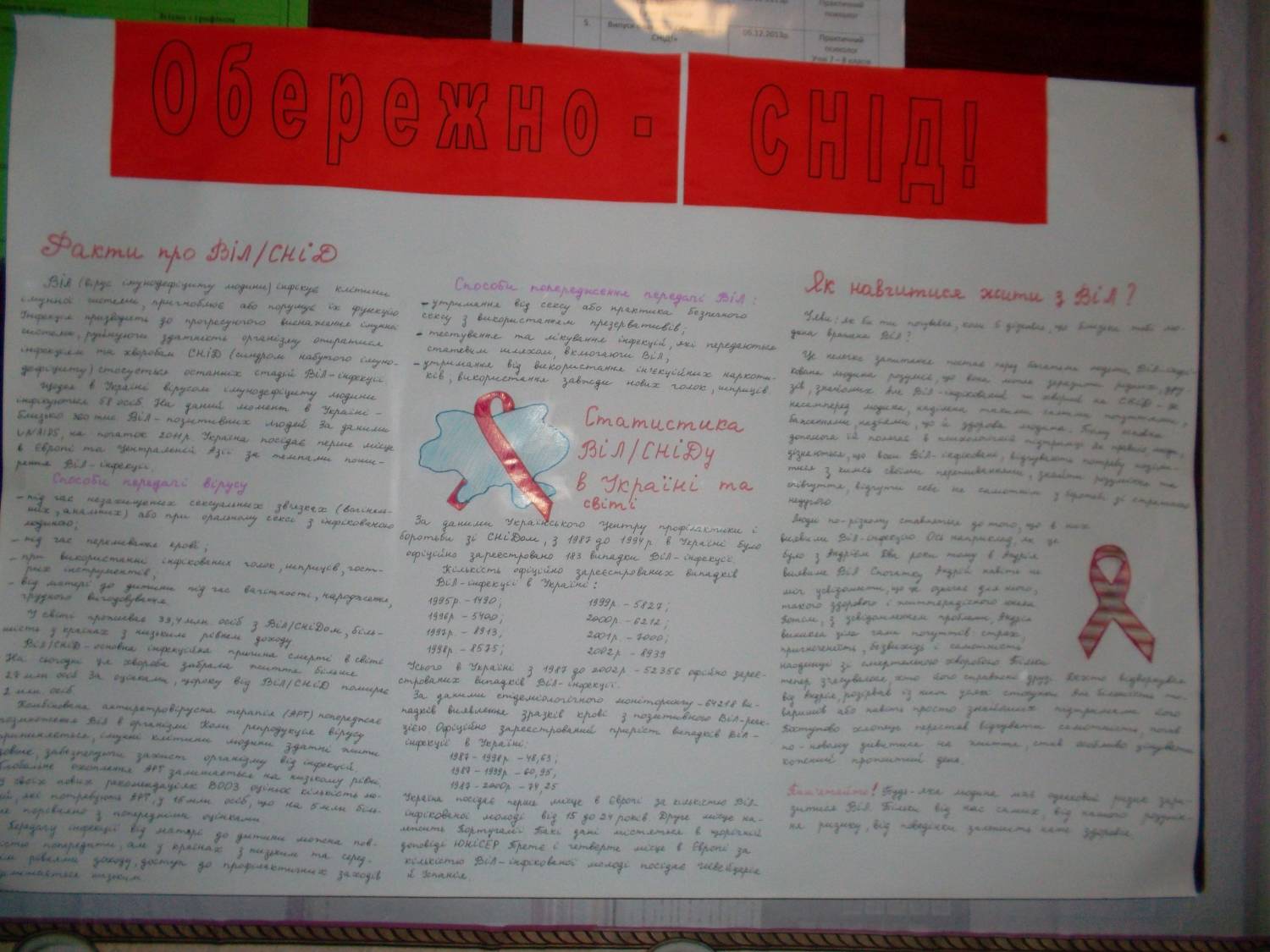 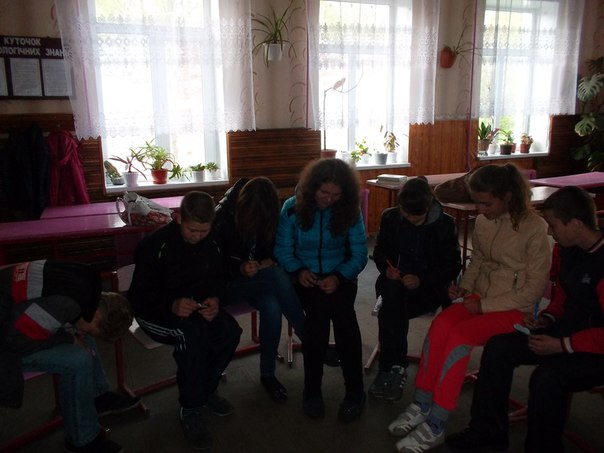 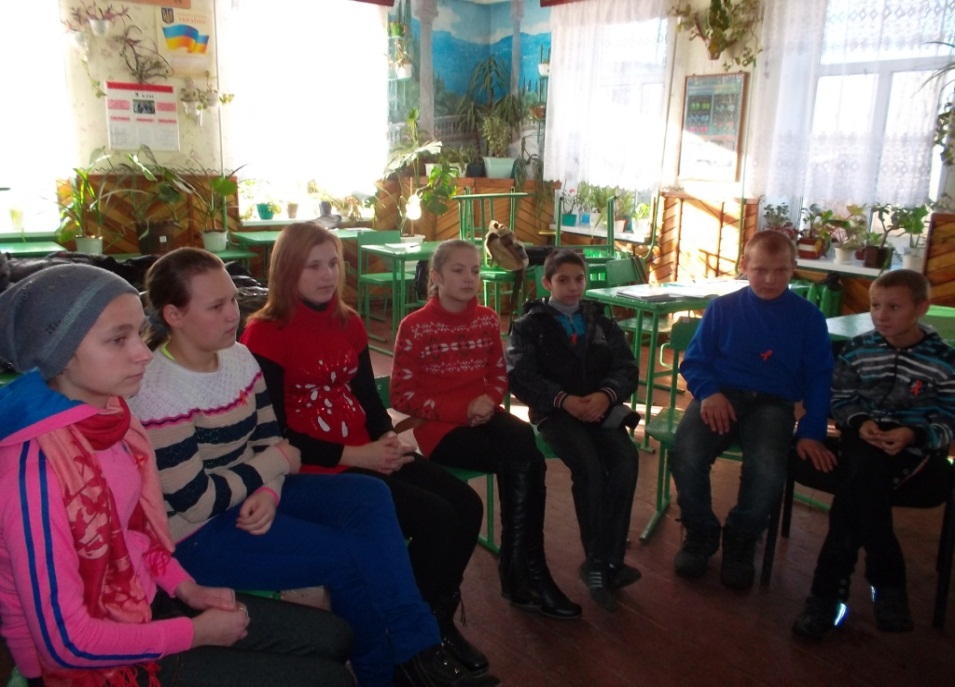 «Маршрут безпеки»
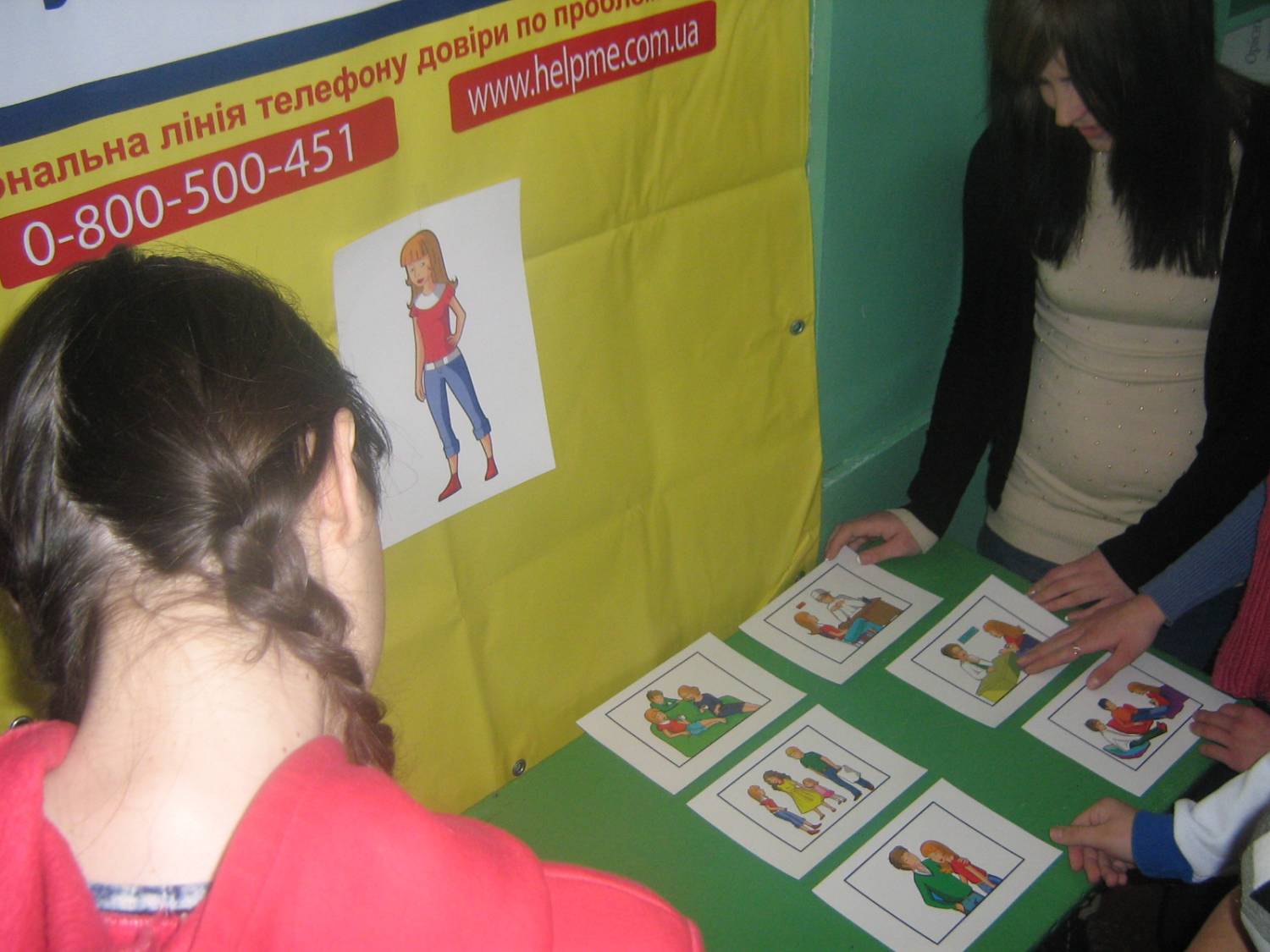 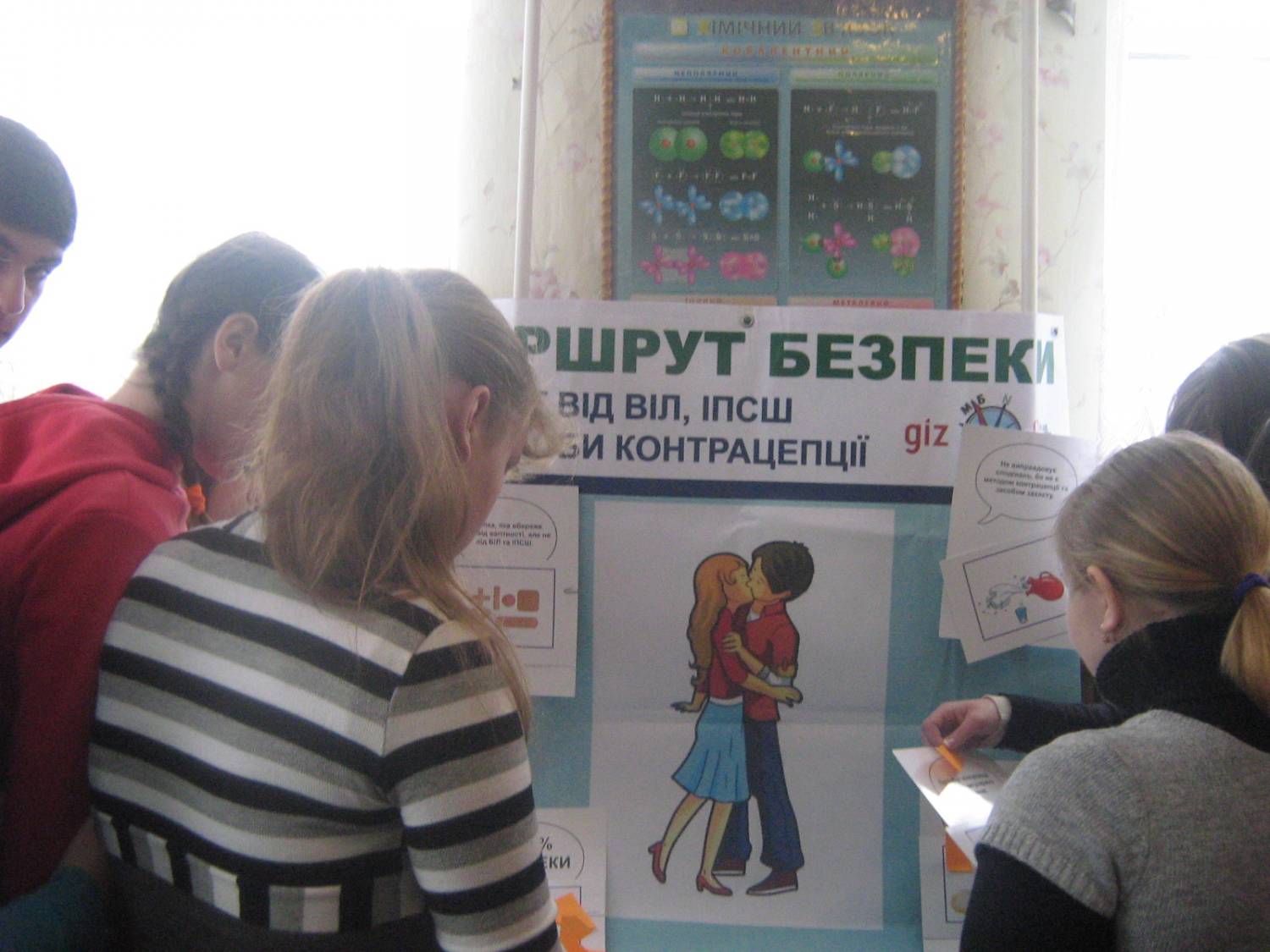 Міжнародний день захисту дітей
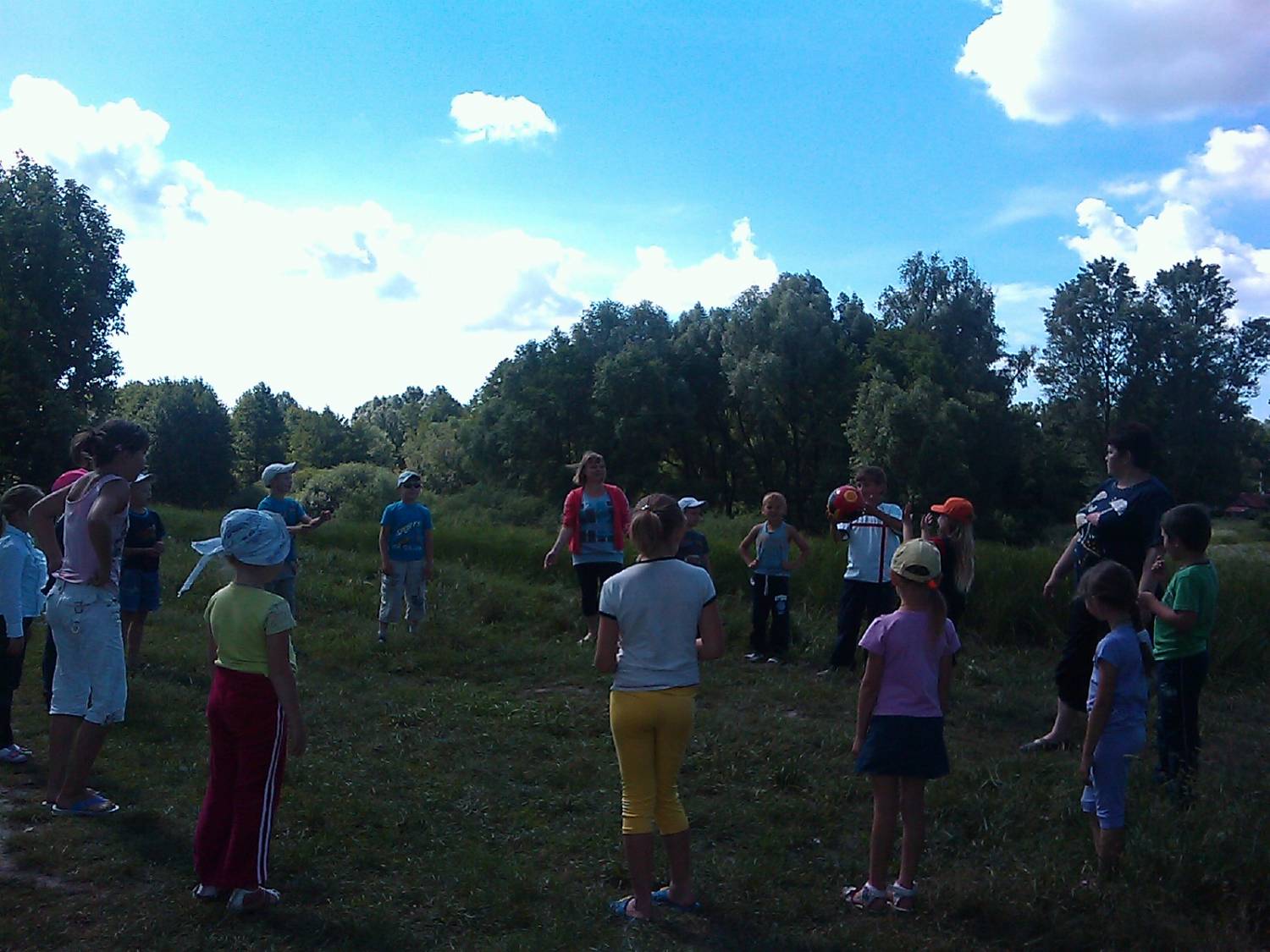 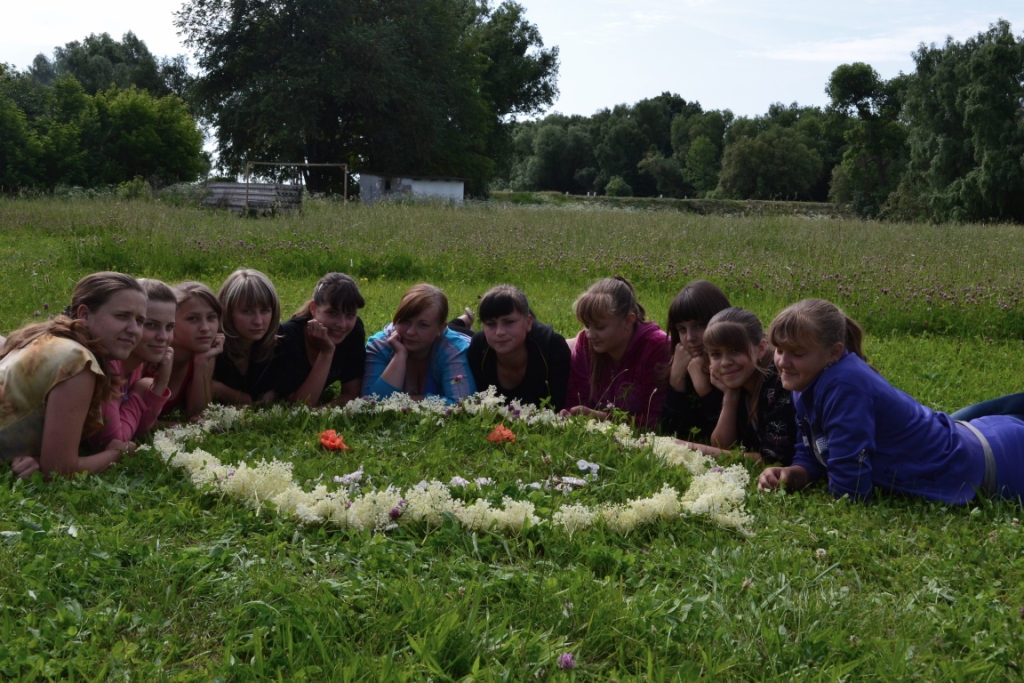 Всесвітній день здоров’я
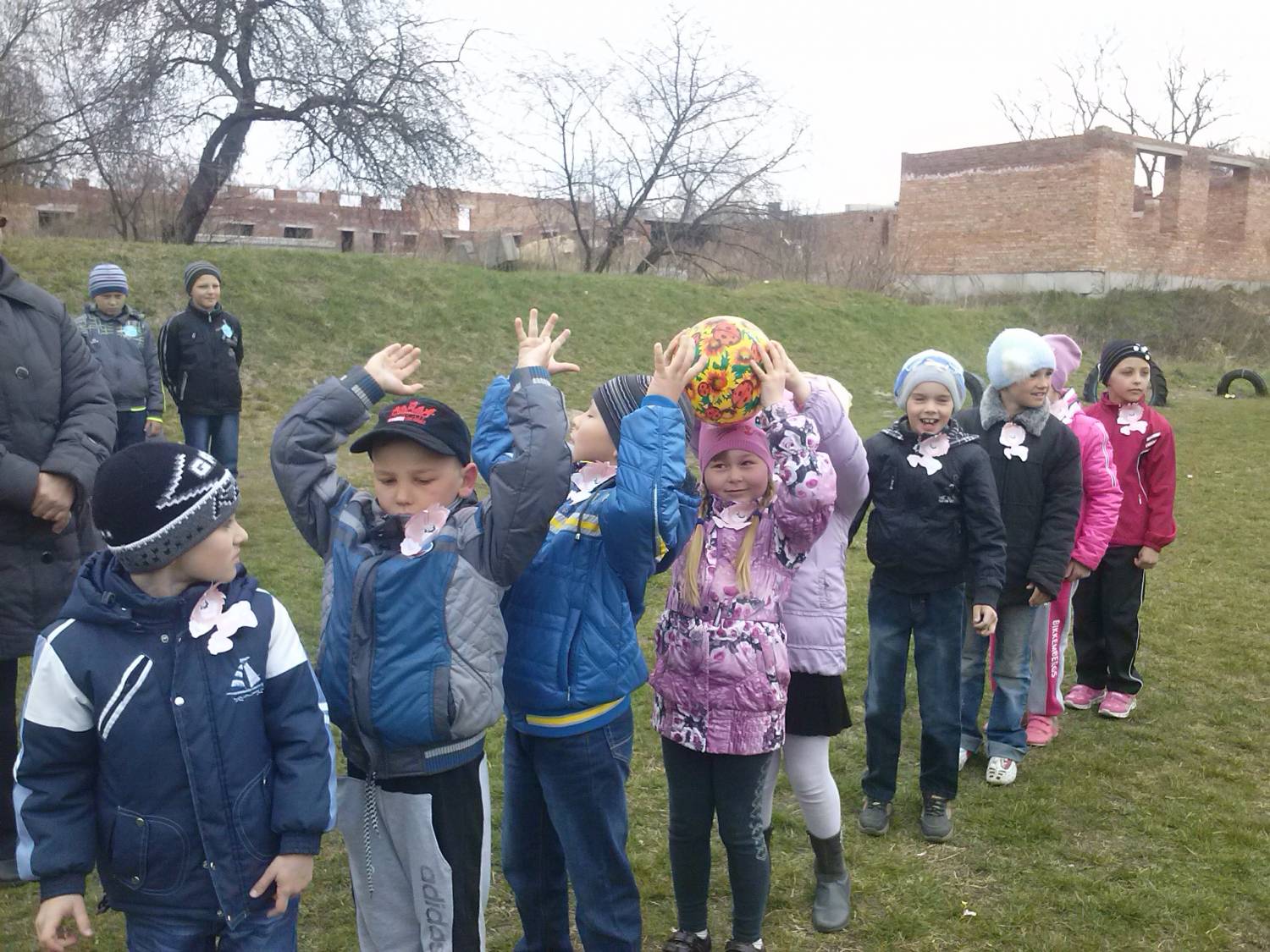 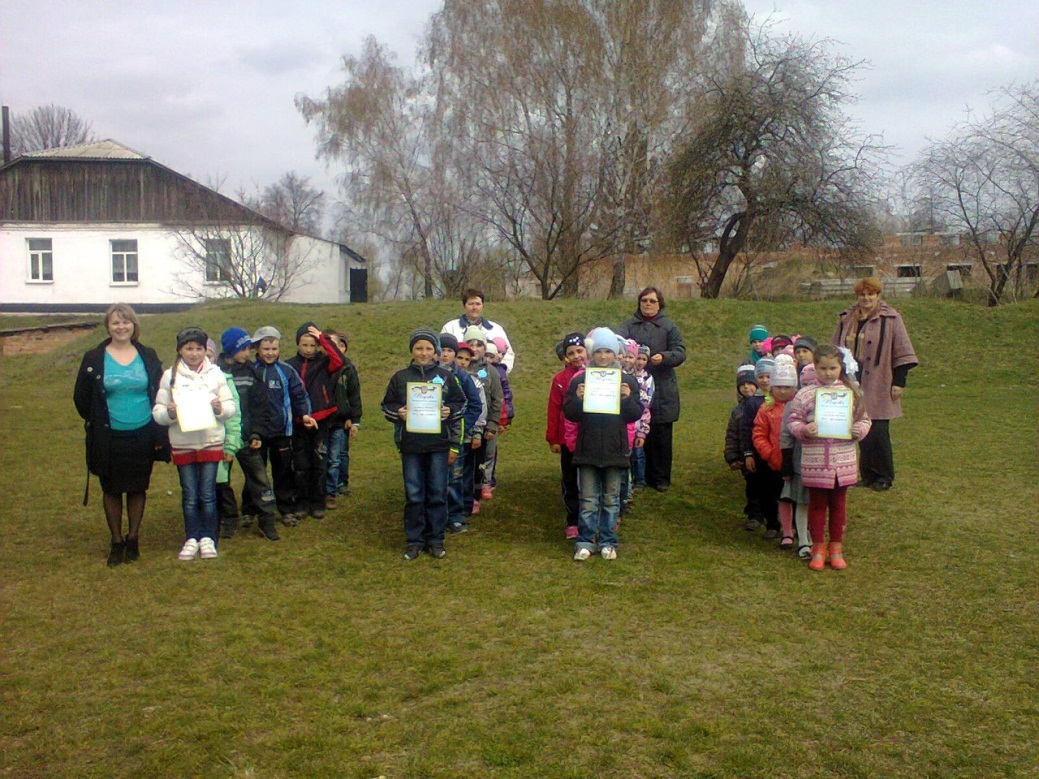 Тиждень психологічних знань
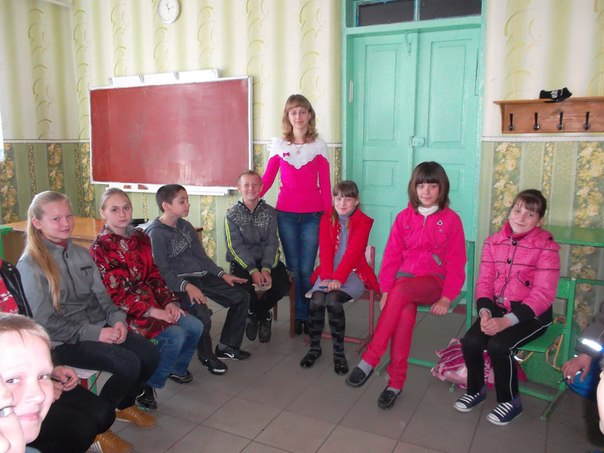 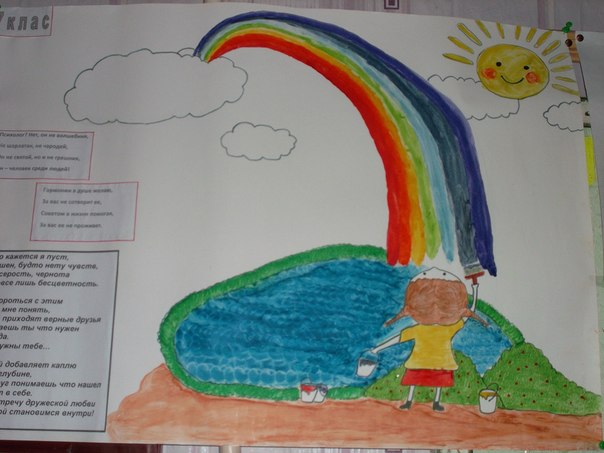 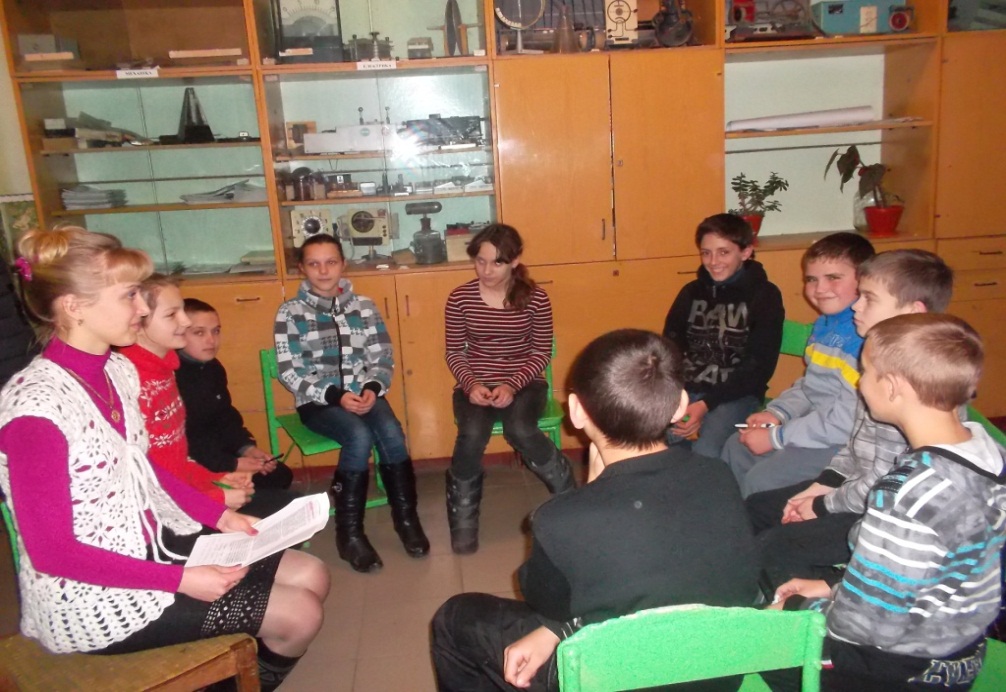 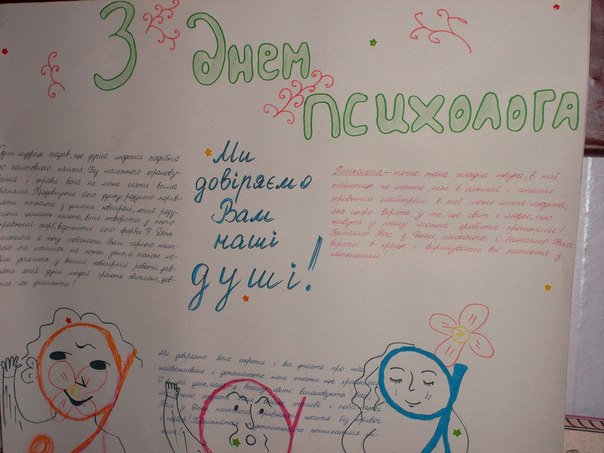 Виховні години
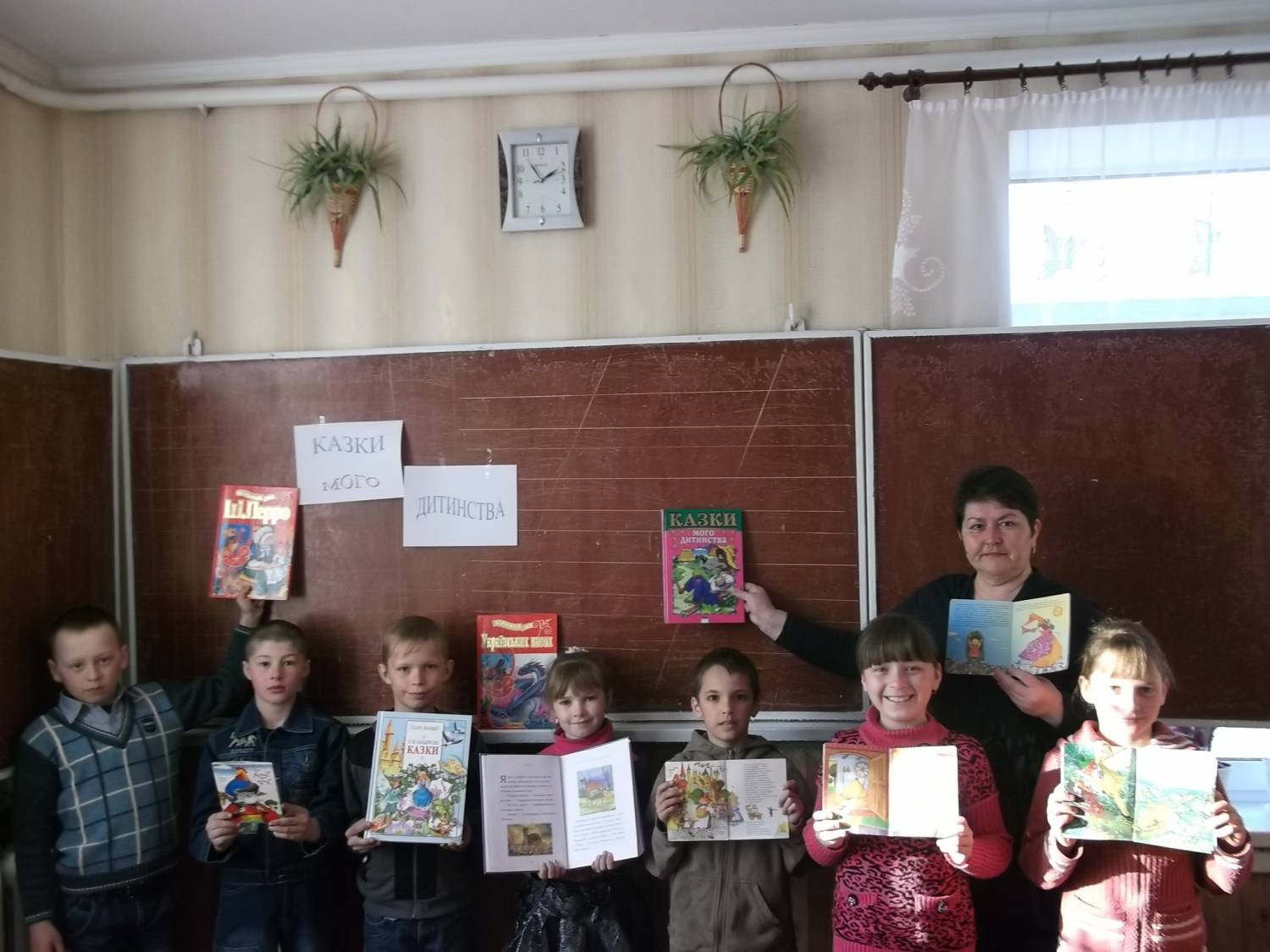 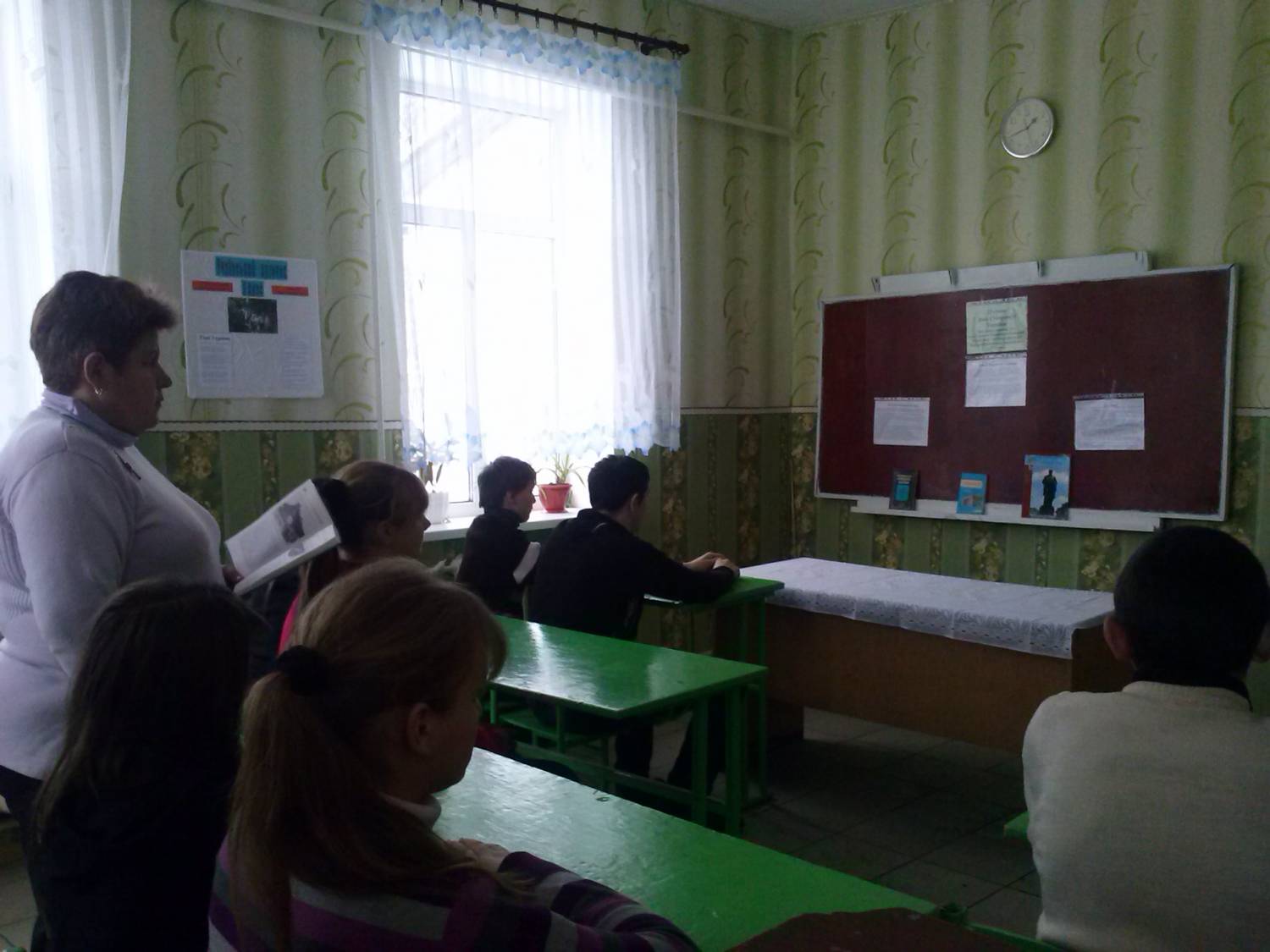 Спортивно-масова робота
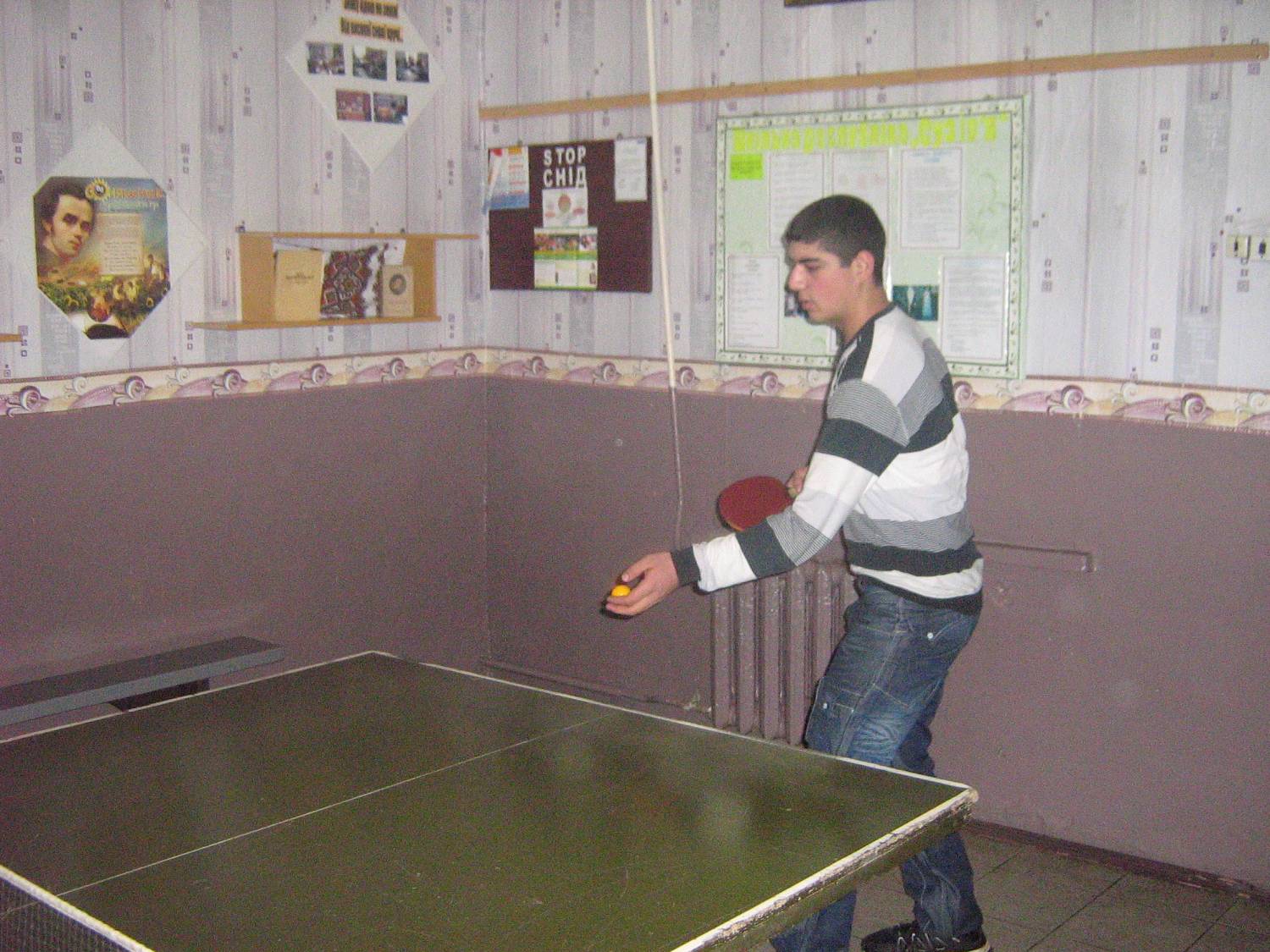 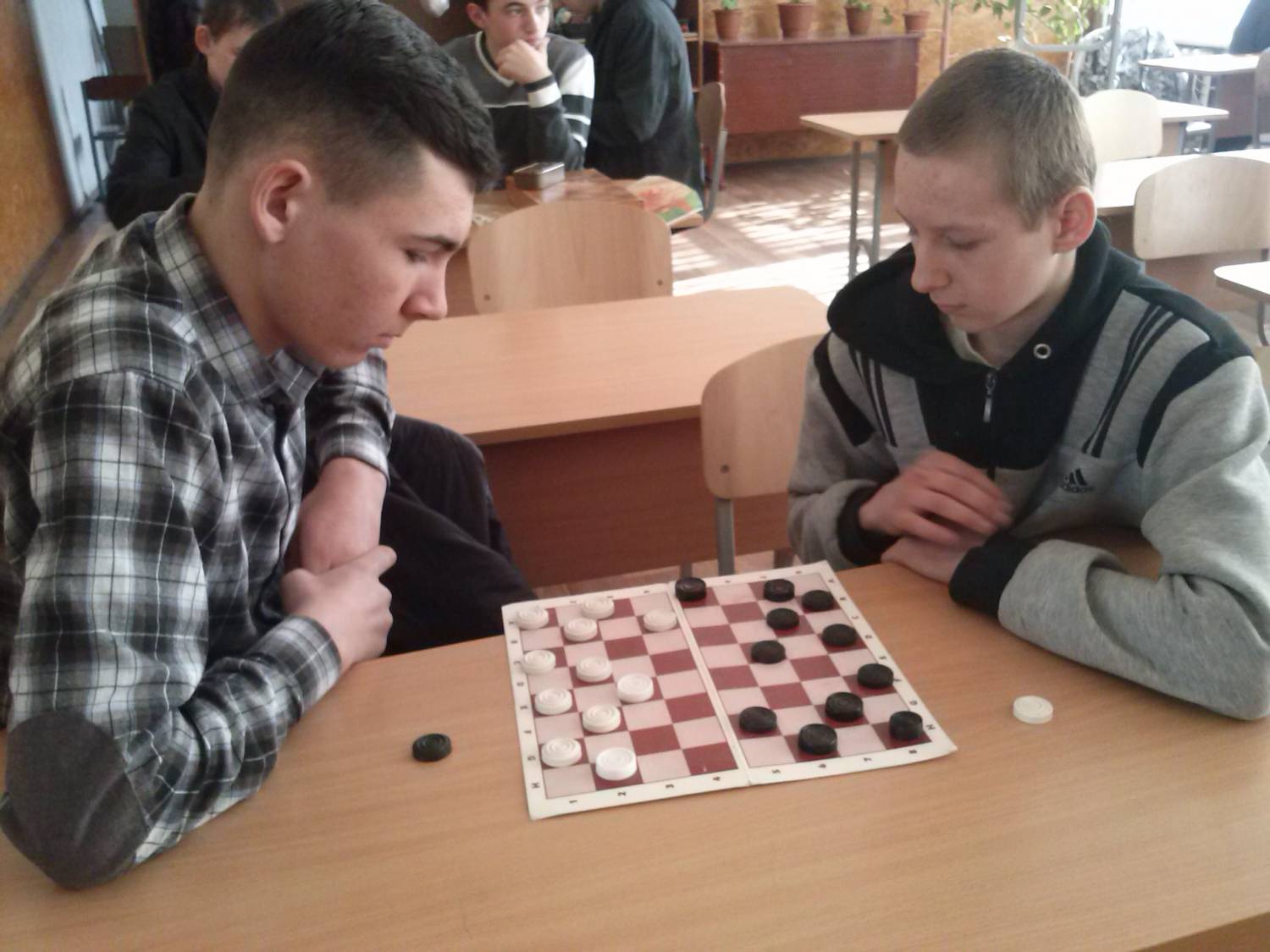 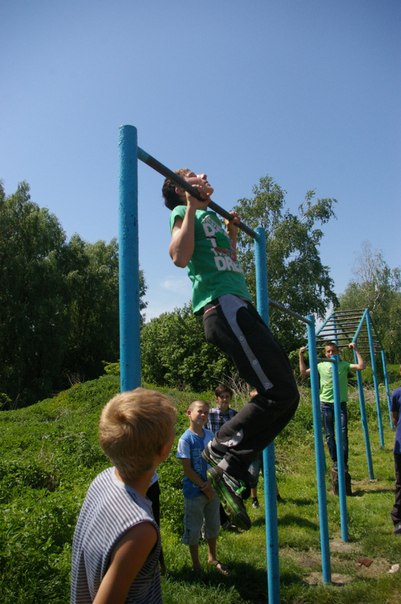 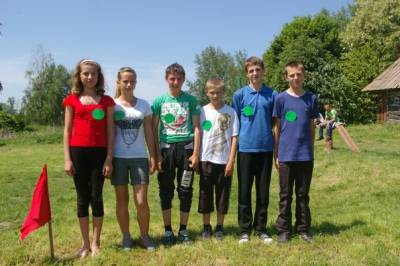 Дозвіля
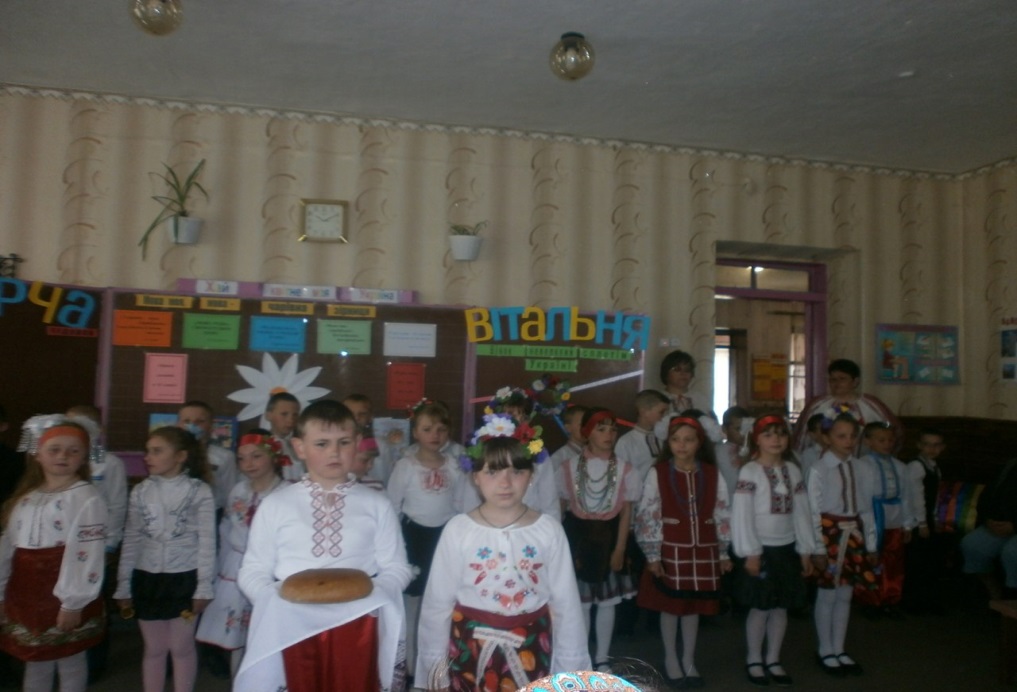 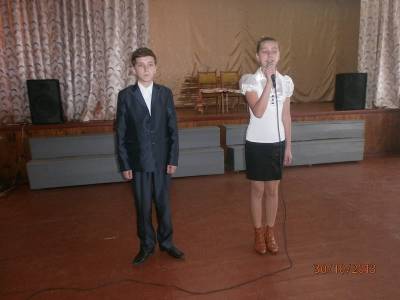 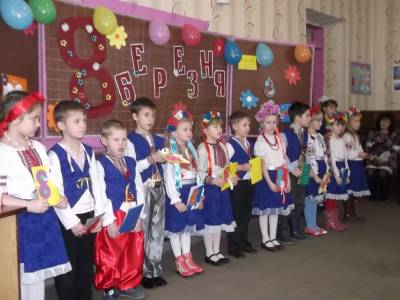 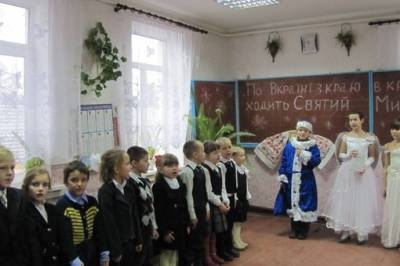